Познавательно-игровой проект 
«Эти разные мячи»
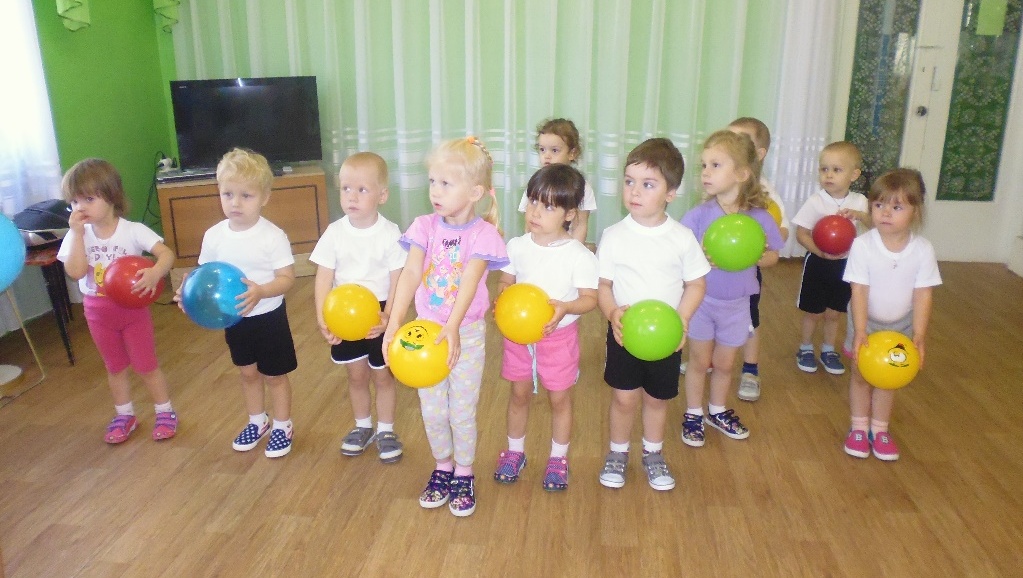 Срок реализации: 2 месяца (с 10.10.2016г по 10.12.2016г)
Возраст: средняя группа, 4-5 лет
Тип проекта: познавательно-игровой
Участники: дети, педагоги, родители.
Девиз проекта:
«Мяч помощник нам в игре, ты бери его везде!»
Цель проекта: создание оптимальных условий для сохранения и укрепления физического, психического и социального здоровья детей; способствоватвование познавательному и физическому развитию ребенка по средствам взаимодействия с мячом.
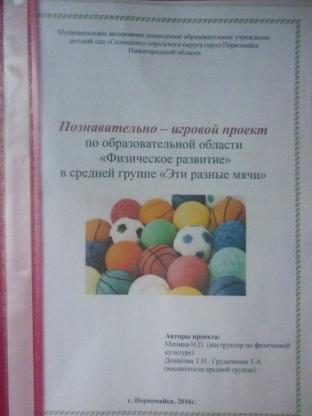 Большое предпочтение дети отдавали
самостоятельной игровой 
деятельности.
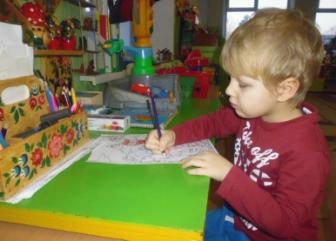 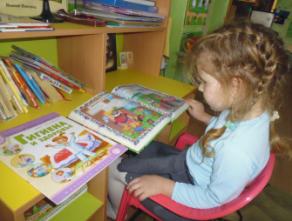 Беседа с детьми показала, как мало дети знают о мячах.
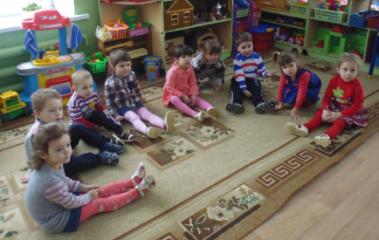 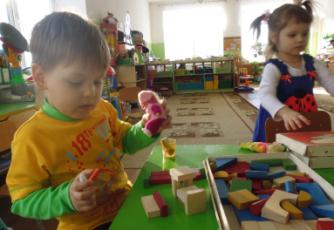 Опроса среди родителей на тему: 
«Играете ли Вы с ребенком дома в мяч?».
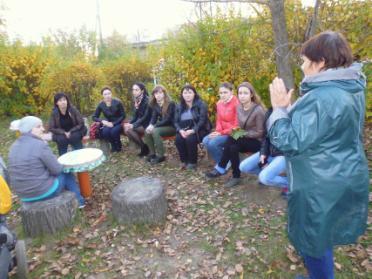 Есть ли дома мяч?
Да – 94% 
Нет  – 6% 

Играете ли Вы с ребёнком дома в мяч?
Играют, но редко – 60% 
Играю часто – 40% 
Не играю совсем – 0%
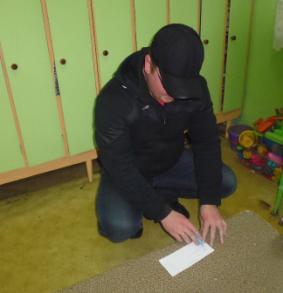 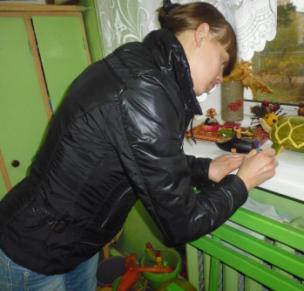 Организационный этап
Беседа «Какие мячи есть в спортивном зале 
и как их   использовать?»
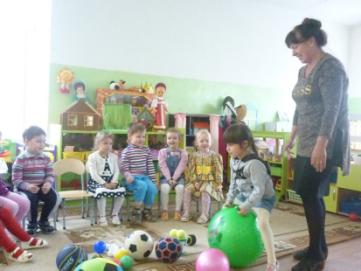 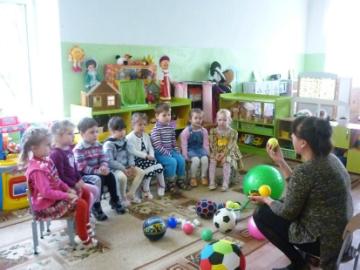 Просмотр мультфильмов
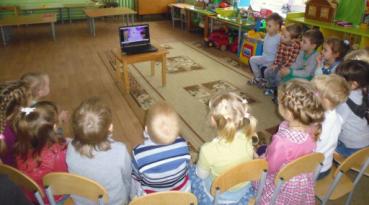 Практический этап
Мы рисуем
«Такие разные мячи», «Мяч в игре»
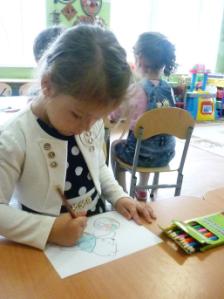 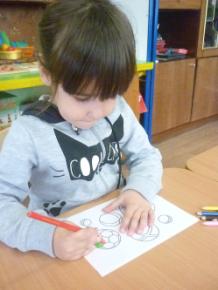 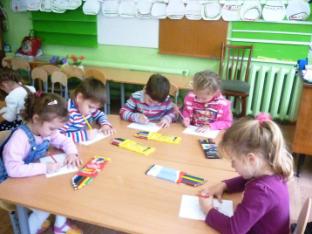 Аппликация «Мой весёлый звонкий мяч»
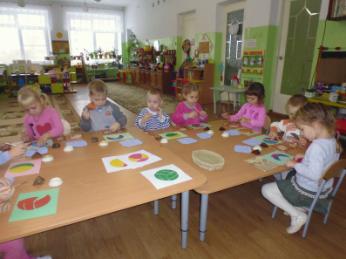 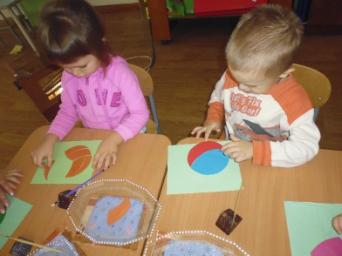 Утренняя гимнастика
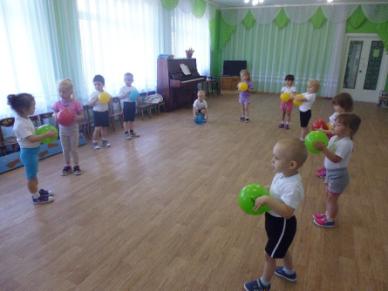 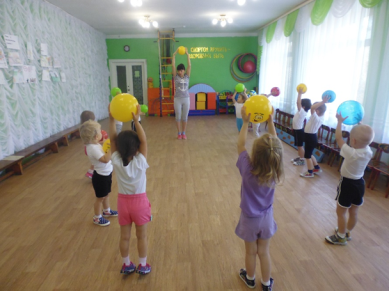 Дыхательная гимнастика
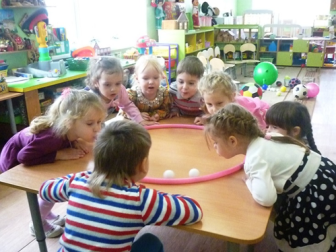 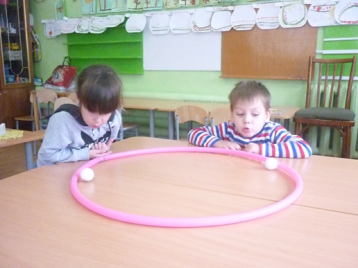 Знакомство с историей возникновения мяча
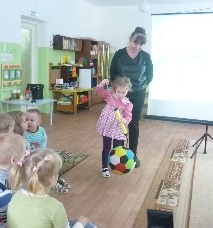 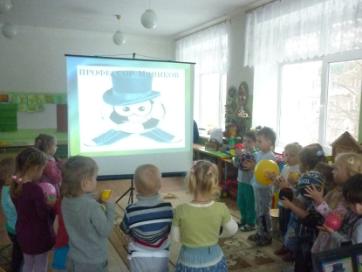 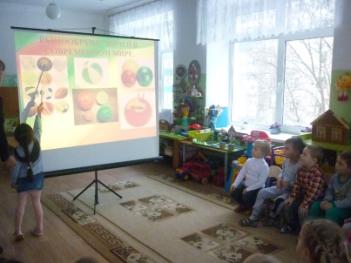 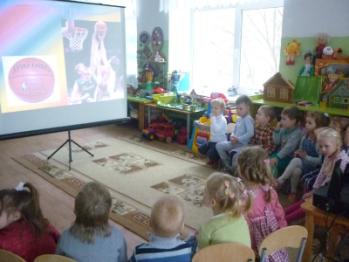 НОД по физическому развитию
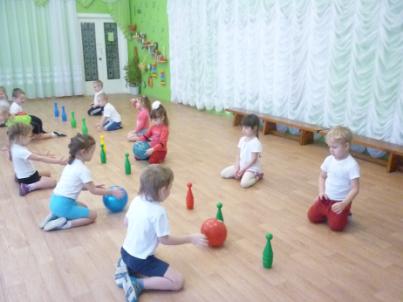 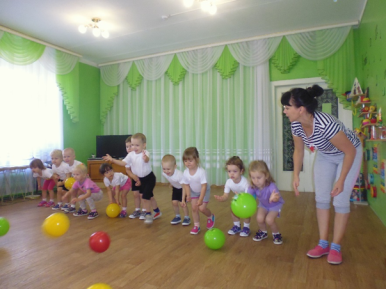 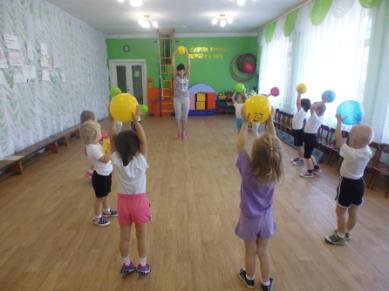 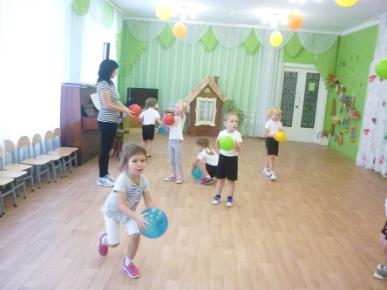 На прогулку мы идём, мячик мы с собой берём
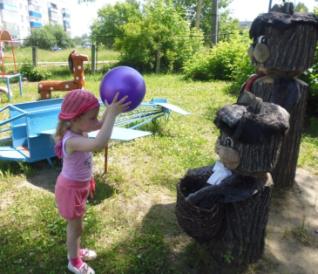 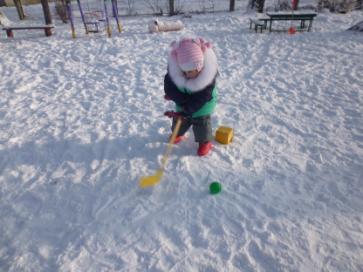 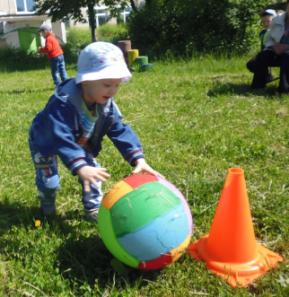 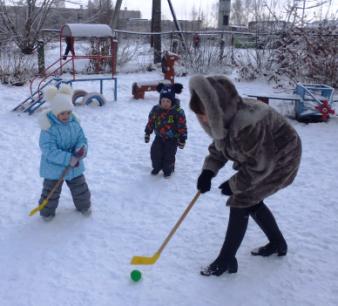 Для родителей
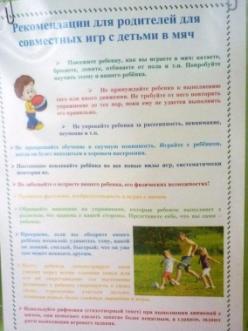 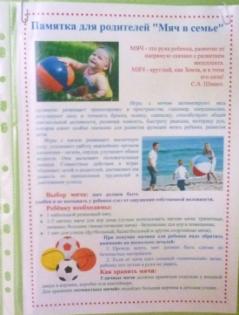 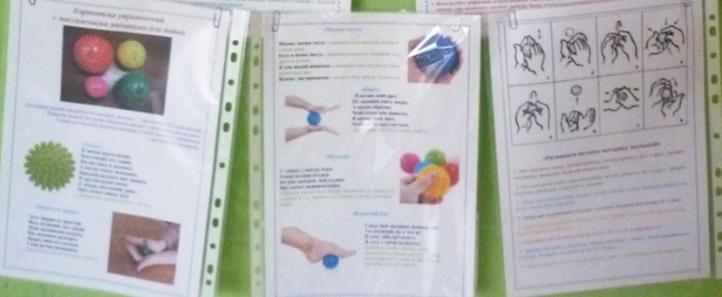 Заключительный этап
Итоговое мероприятие «Мой весёлый звонкий мяч»
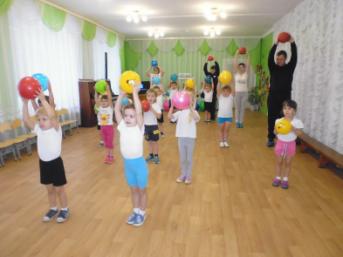 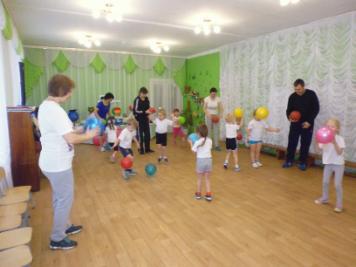 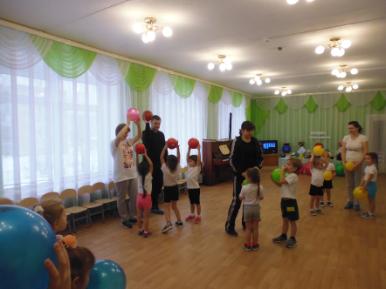 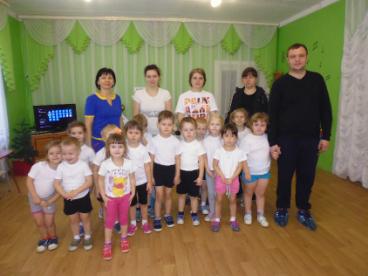 Помогает нам всегда очень дружная семья
Мини-музей «Эти разные мячи»
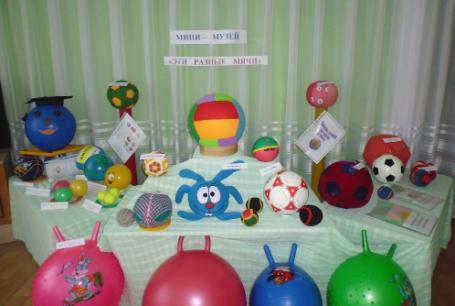 Мини-музей состоял из мячей, которые имеются в физкультурном зале, в группе, из мячей сделанных руками воспитателей и родителей.
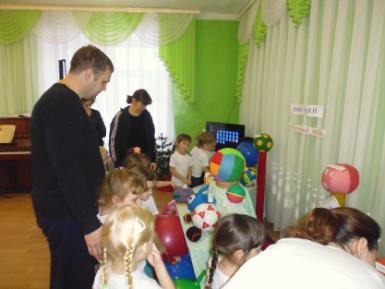 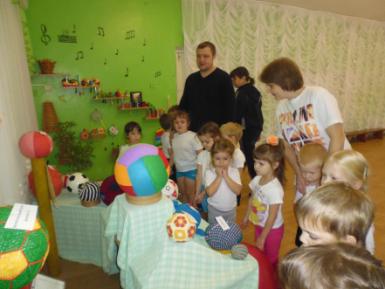 Спасибо за внимание!